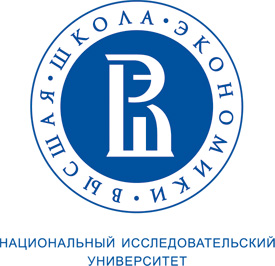 Обучение иноязычному чтению: критерии отбора текстов и оценки умений
.
                                 кафедра иностранных языков
                                                    преп. Муртазина П.А

                                        Пермь 2014
Теоретические основы
Теория профессионально-ориентированного иноязычного
   чтения разработана   Т.С. Серовой (1979 - 1990),     С.Г.Улитиной (1999), Л.П. Раскопиной (2000), Т.Г. Агапитовой (2000), М.А. Мосиной (2001),
М.С. Гришиной (2003) и др.
Цель исследования - выявление особенностей обучения изучающему чтению студентов.

Объектом исследования выступает обучение чтению; предметом - методика обучения изучающему чтению студентов.
Задачи
1. Рассмотреть чтение, как цель и средство обучения иностранному языку. 
2. Изучить классификацию видов чтения.
3. Выявить основные требования к текстам при обучении изучающему чтению. 
4. Рассмотреть критерии оценки умений иноязычного  чтения
Чтение -
это рецептивный вид речевой деятельности по восприятию и пониманию письменного текста, это расшифровка письменных знаков и перевод их в устный эквивалент, а также понимание написанного. С психологической точки зрения, чтение представляет собой процесс, состоящий из техники чтения и понимания (извлечения информации) [Михайлевская, 2006, с. 61].
представляет собой сложную перцептивно-мыслительную деятельность, процессуальная сторона которой носит аналитико-синтетический характер, варьирующийся в зависимости от ее цели» [Гез, 1999, с. 268].
Классификация видов чтения
[Speaker Notes: Совет. Добавьте сюда свои заметки докладчика.]
Изучающее  чтение
(вдумчивое - close reading) Сопровождается анализом, критической оценкой, обобщением, формулировкой выводов, заключения, рекомендации

Объект изучения - информация, не языковой материал и процесс.

Скорость: 50-60 слов в минуту.
Критерии отбора текстов
критерий аутентичности
критерий информативности
критерий релевантности 
критерий мотивационно-познавательной и воспитательной ценности.
[Speaker Notes: Совет. Добавьте сюда свои заметки докладчика.]
Критерии для профессионально-ориентированных текстов
(по С.К. Фоломкиной)
целостность;
смысловая законченность;
завершенность;
 соответствие адаптированных текстов характеристикам оригинальных текстов; 
языковая доступность; 
содержательность;
информационная насыщенность; 
величина текста.
Этапы работы с текстом(Content based reading)
Предтекстовый этап (прогноз)

Текстовый этап (извлечение и обработка информации)

Послетекстовый этап (рефлексия и соотнесение)
[Speaker Notes: Совет. Добавьте сюда свои заметки докладчика.]
Выводы
1. Чтение представляет собой сложный рецептивный вид деятельности, направленной на восприятие и понимание письменного текста. 
2. Чтение играет важную роль в процессе обучения, поскольку является в одно время и целью и средством обучения иностранному языку. В вопросе классификации видов чтения существуют определенные разногласия. В настоящее время, наиболее распространена классификация С.К. Фоломкиной, в основе которой лежат в практические потребности читающих. Таким образом, в методике обучения чтению приняты следующие виды чтения: просмотровое, ознакомительное, поисковое и изучающее.
3. Для изучающего чтения, целесообразно отбирать тексты имеющие познавательную ценность, информативную значимость и представляющие наибольшую трудность для конкретного этапа обучения, в содержательном и в языковом отношении, пользоваться разработанными  поэтапного выполнения заданий к текстам.
4. Оценивание умений чтения необходимо и целесообразно при разработке критериев и грамотном отборе текстового материала.
Список литературы
Бородулина М.К., Карлин А.Л., Лурье А.С. Обучение иностранному языку, как специальности. М.: Высшая школа, 1997. 255 с.
Гальскова Н.Д., Гез Н.И. Теория обучения иностранному языку. Лингводидактика и методика. М.: Изд. центр Академия, 2009. 336 с.
Гез Н.И., Ляховицкий М.В., Миролюбов А.А. Методика обучения иностранным языкам. М.: Высшая школа, 1999. 373 с.
Егоров Т.Г. Психология овладения навыком чтения. СПб.: КАРО, 2006. 304 с.
Масленникова Е. М. Роль текста в формировании культурной компетенции // Иностранные языки в высшей школе. 2009. № 2. С. 16-24.
 Маслыко Е.А., Бабинская П.К., Будько А.Ф., Петрова С.И., Попов А.И. Настольная книга преподавателя иностранного языка. Минск: Высшая школа, 2000. 445 с.
 Михайлевская И.И. Теория и методика обучения иностранным языкам. Сочи: СГУТиКД, 2006. 94 с.
Мусницкая Е.В. Контроль в обучении иностранному языку. М.: МТИИЯ им. М. Тореза. 1989. 89 с.
 Пассов Е.И. Основы методики обучения иностранным языкам. М.: Русский язык, 2007. 216 с.
 Рогова Г.В., Рабинович Ф.И., Сахарова Т.Е. Методика обучения иностранным языкам в средней школе. М.: Просвещение, 1991. 287 с.
Фоломкина С.К. Обучение чтению на иностранном языке в неязыковом вузе. М.: Высшая школа, 1987. 206 с.
Спасибо за внимание!